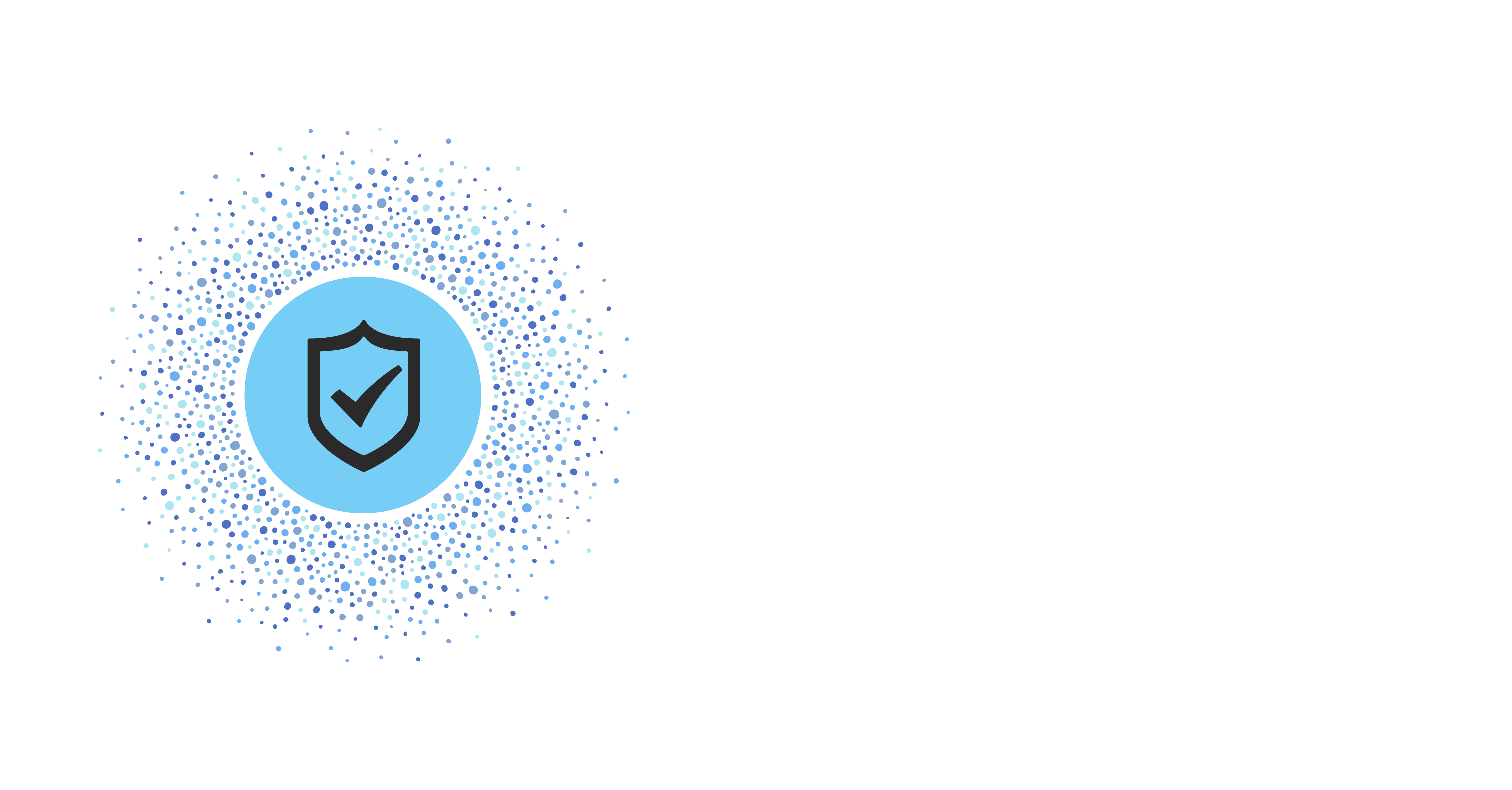 Make your pledge
What will you do differently following IPAW?
Document your commitment to do something specific to increase income protection awareness and sales on this template and share on social
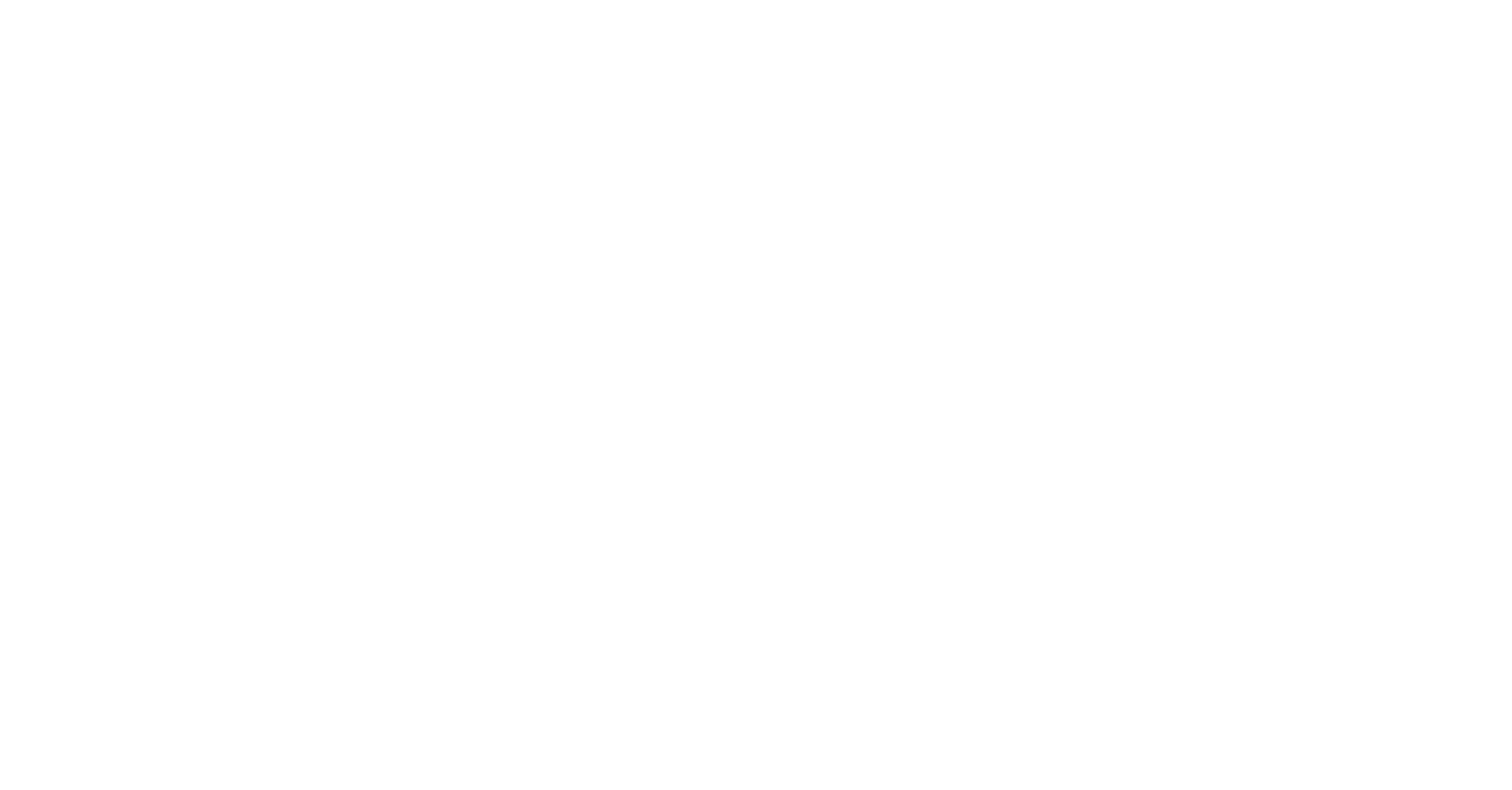 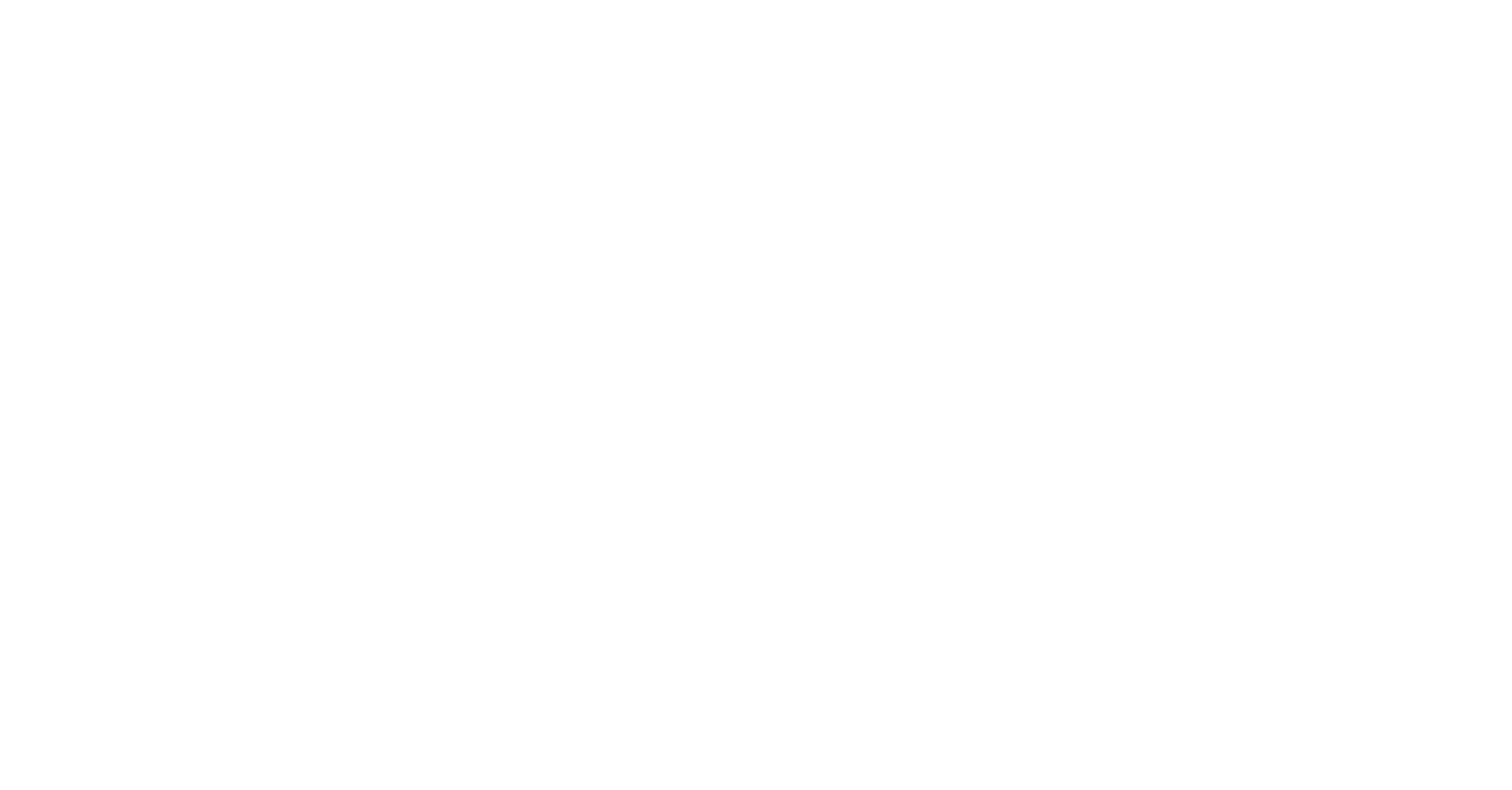 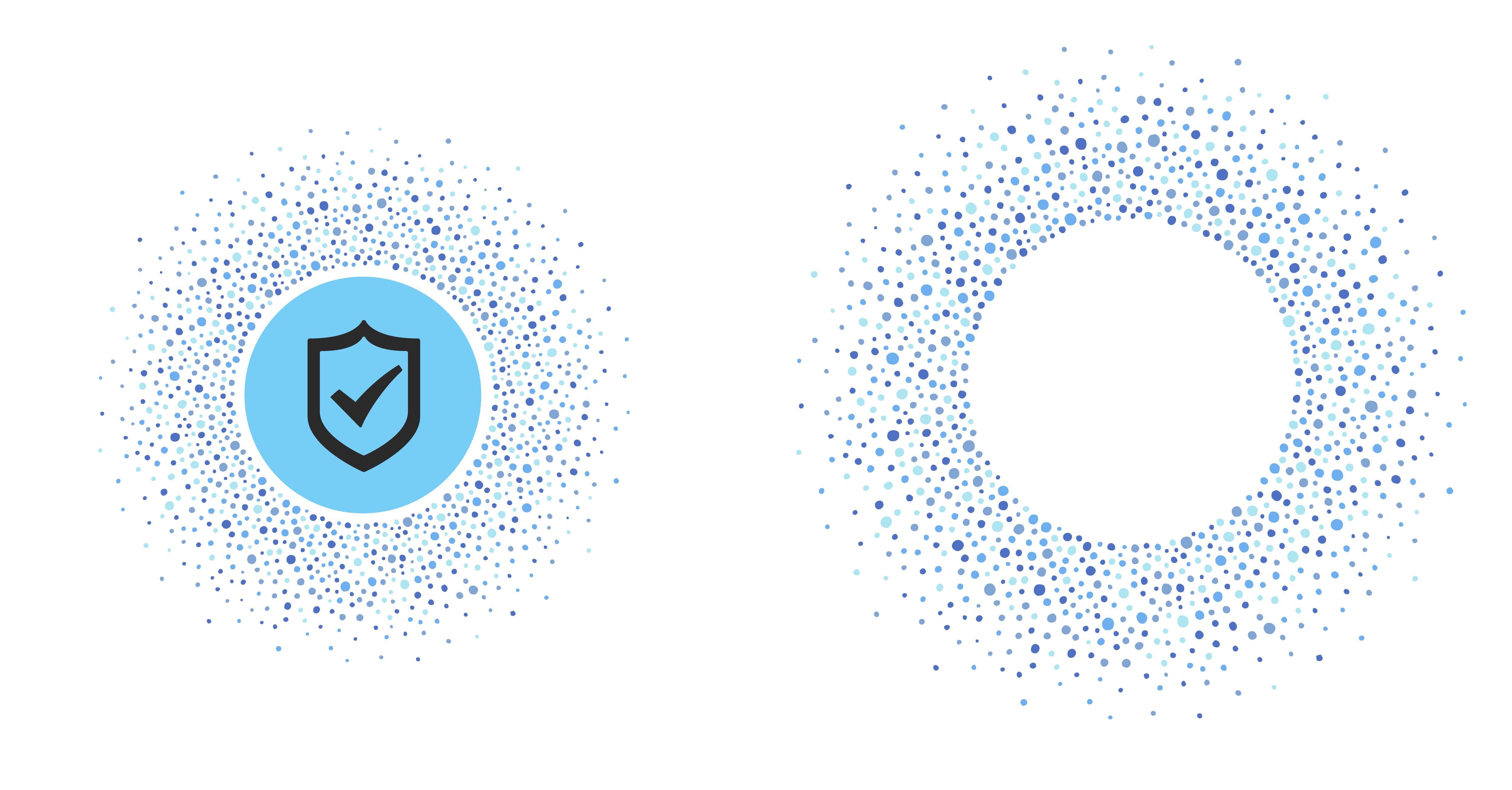 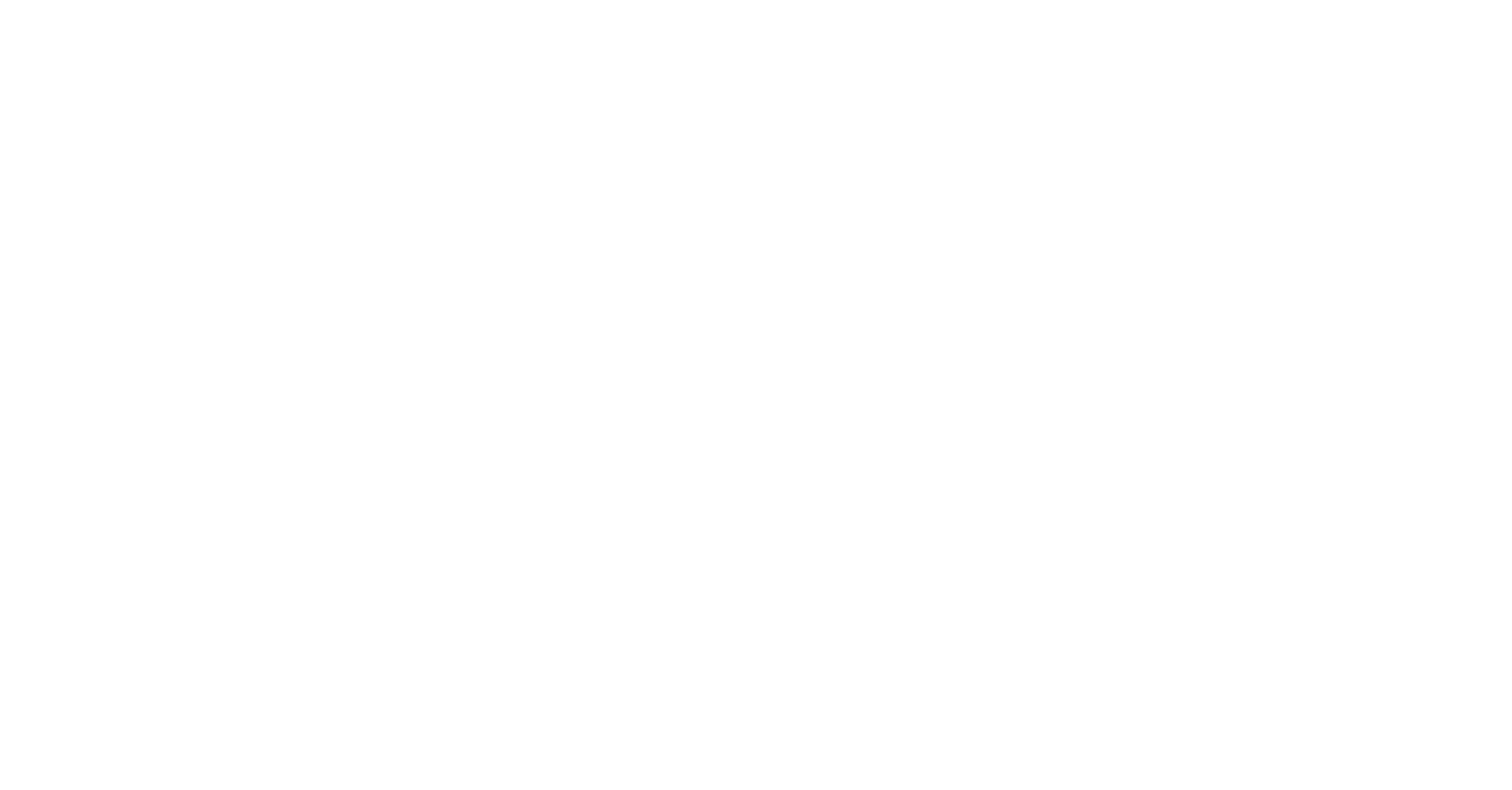 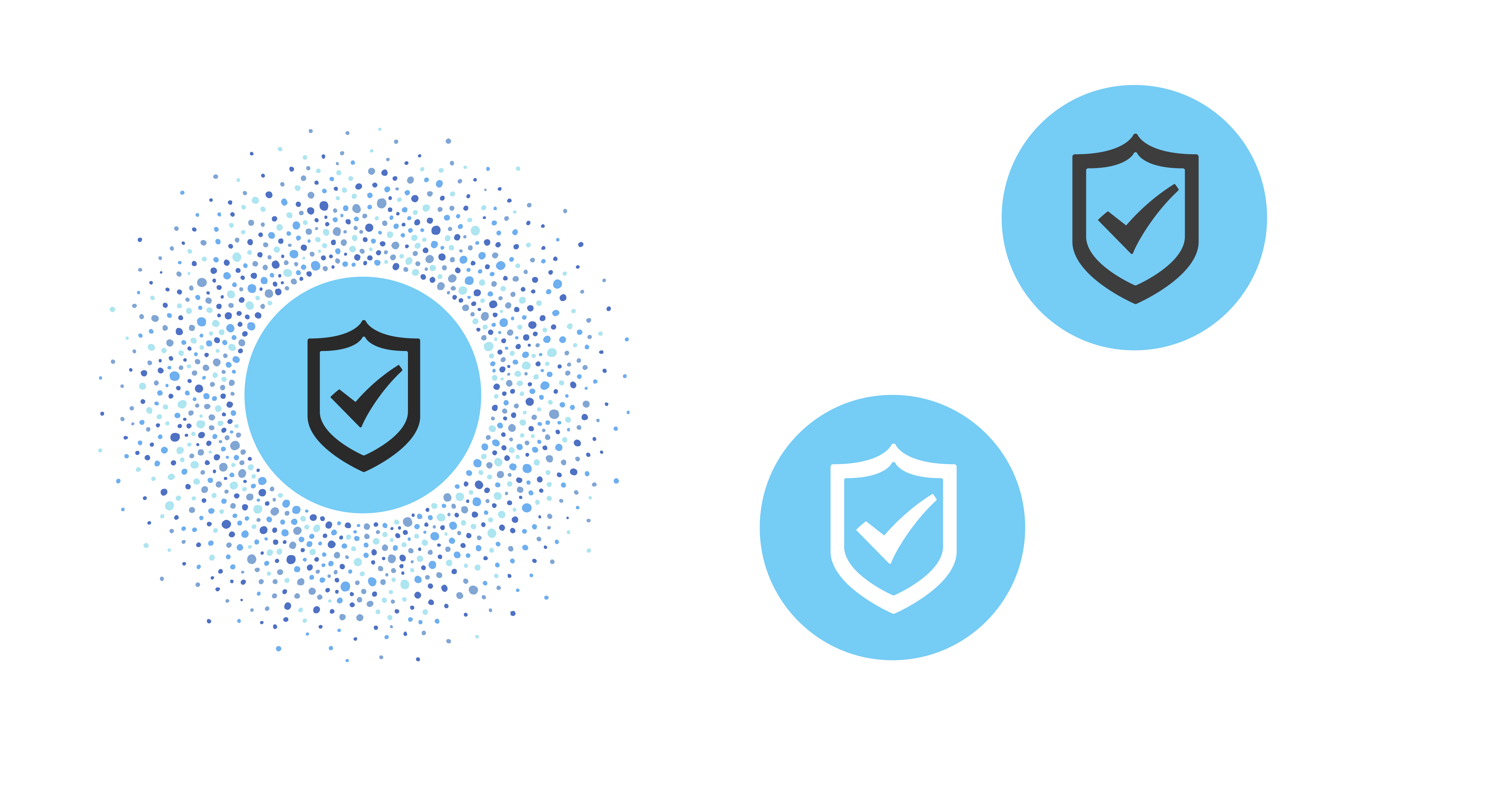 Alternative Pledge Template
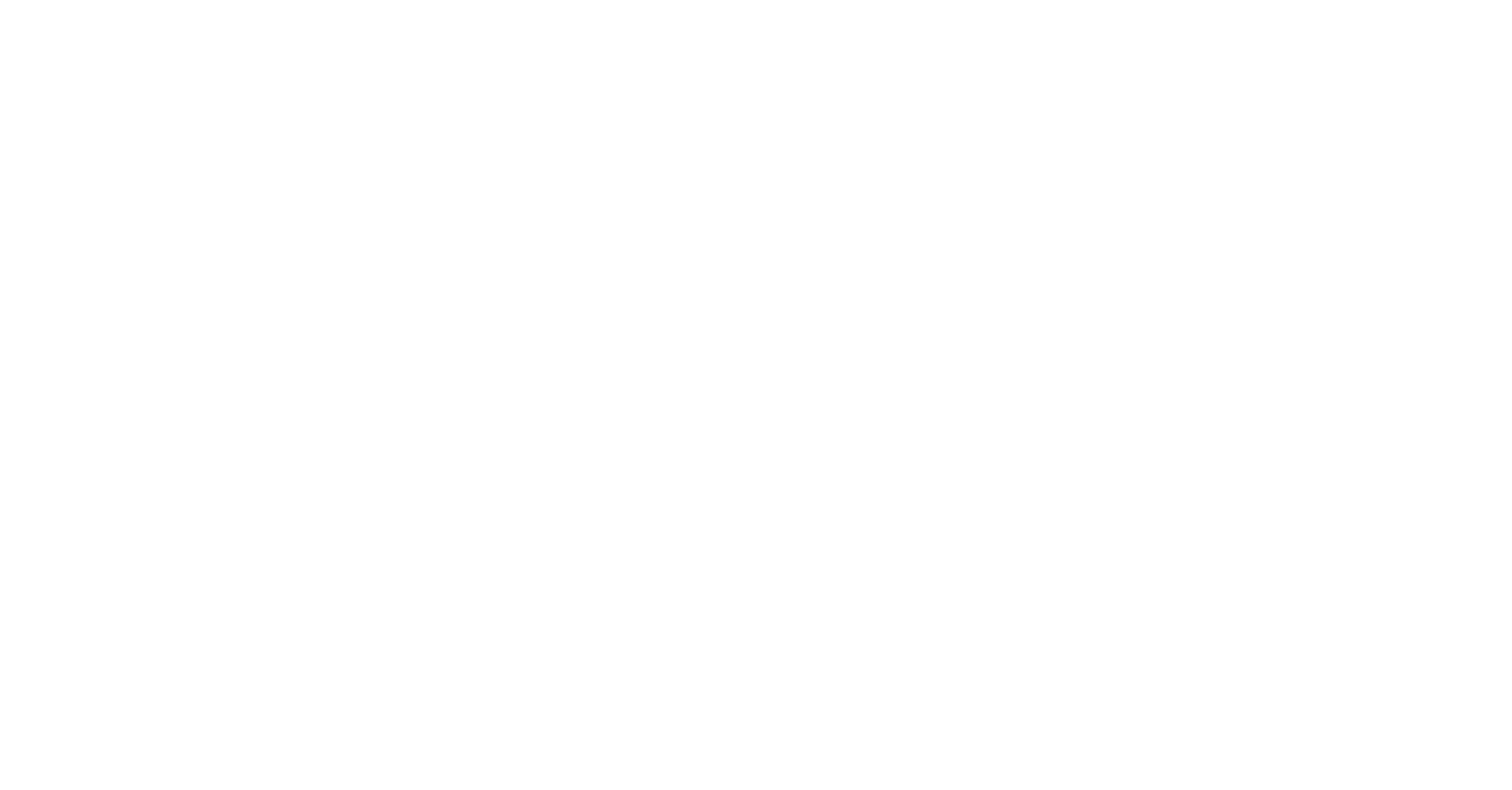 Lorem ipsum dolor sit amet, consectetur adipiscing elit, sed do eiusmod tempor incididunt ut labore et dolore magna aliqua.
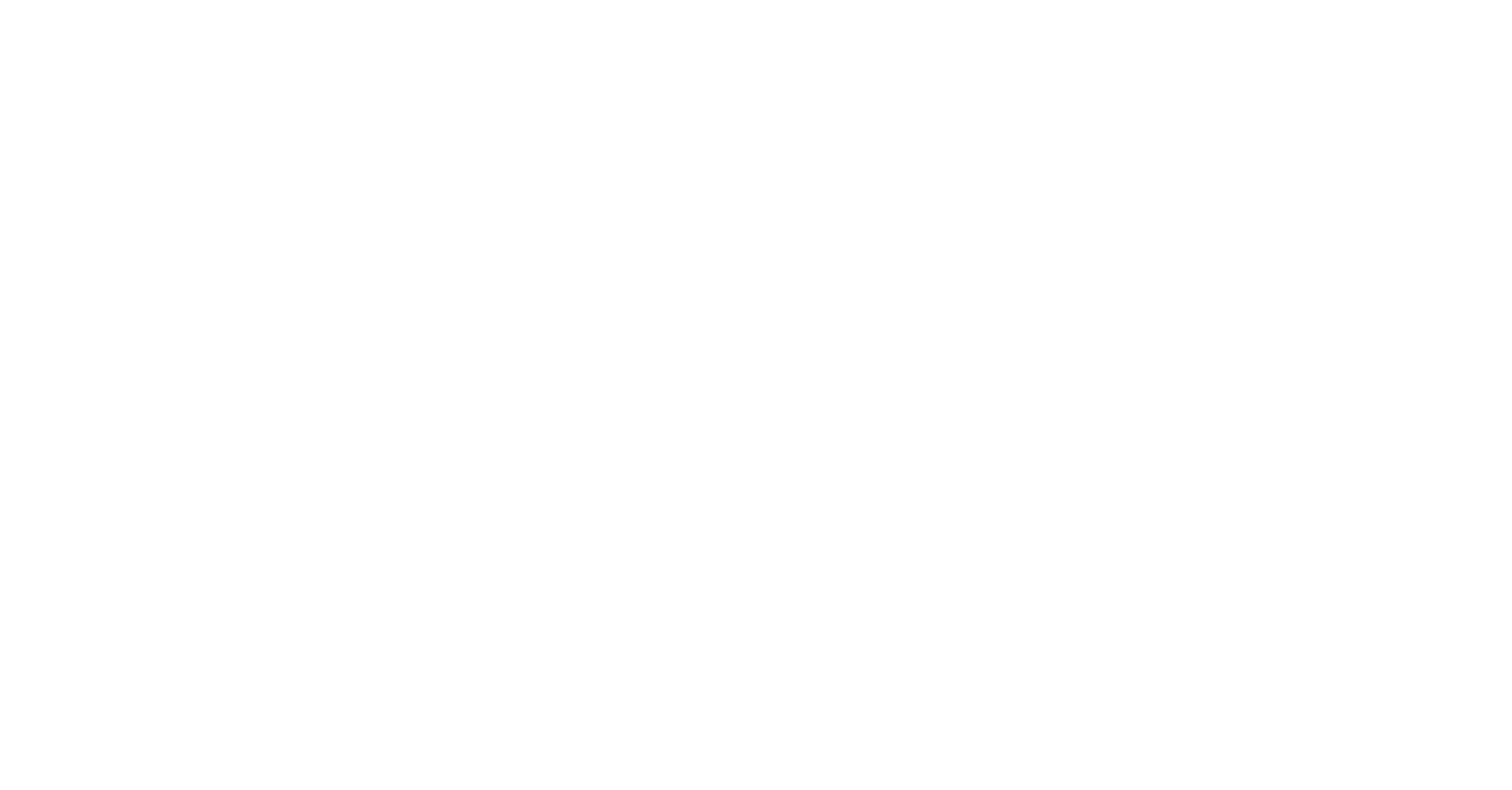 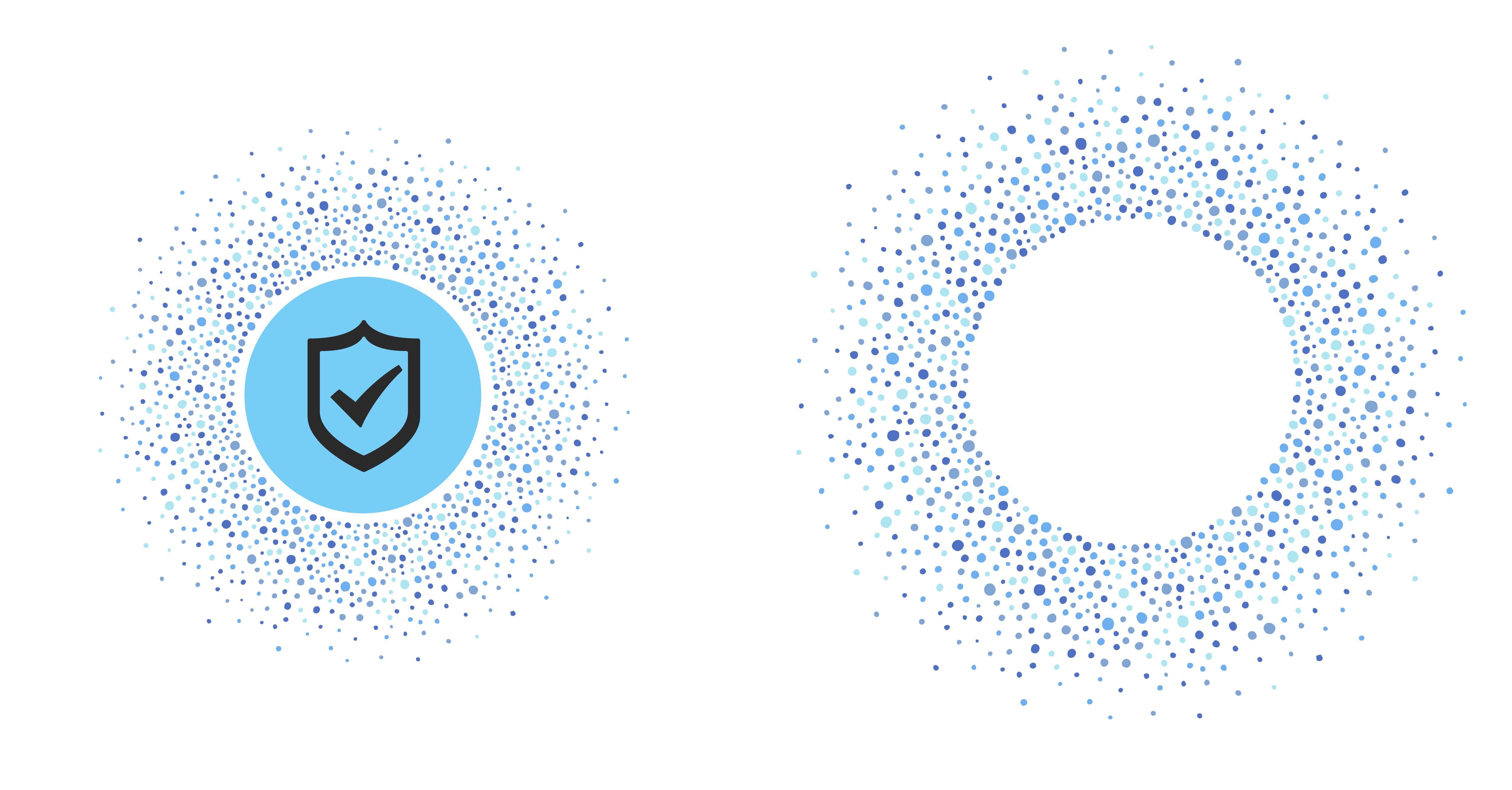 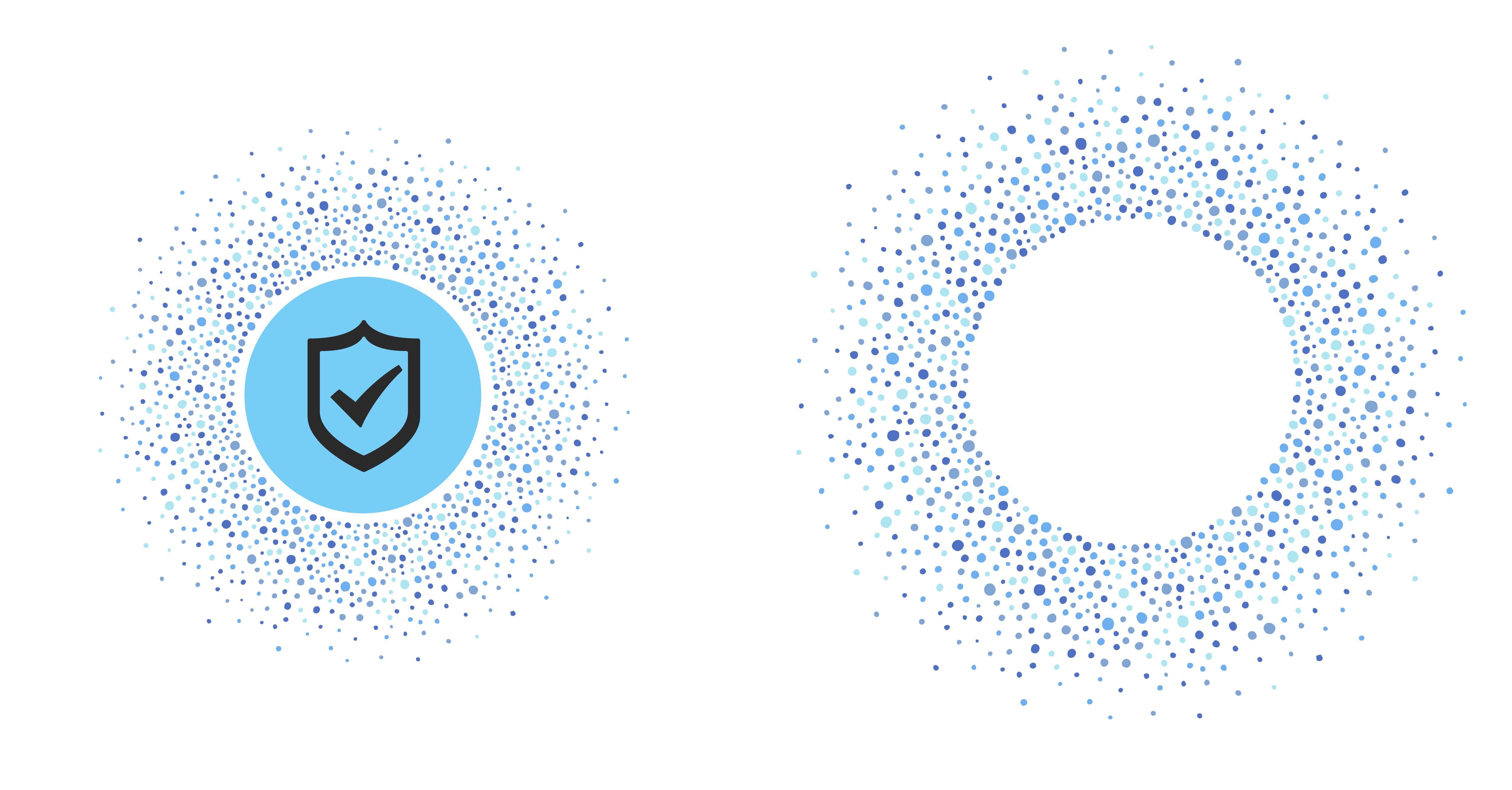 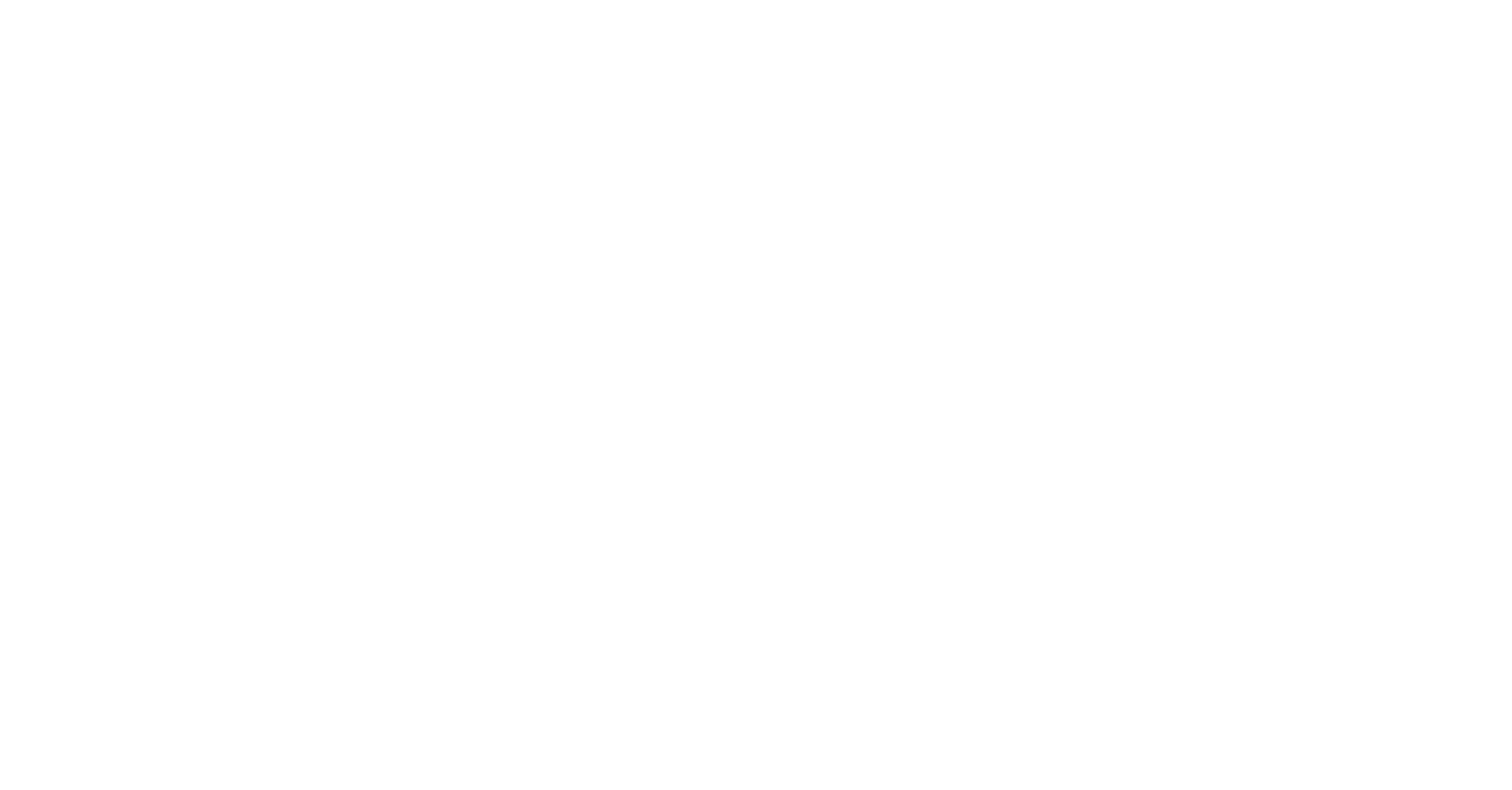 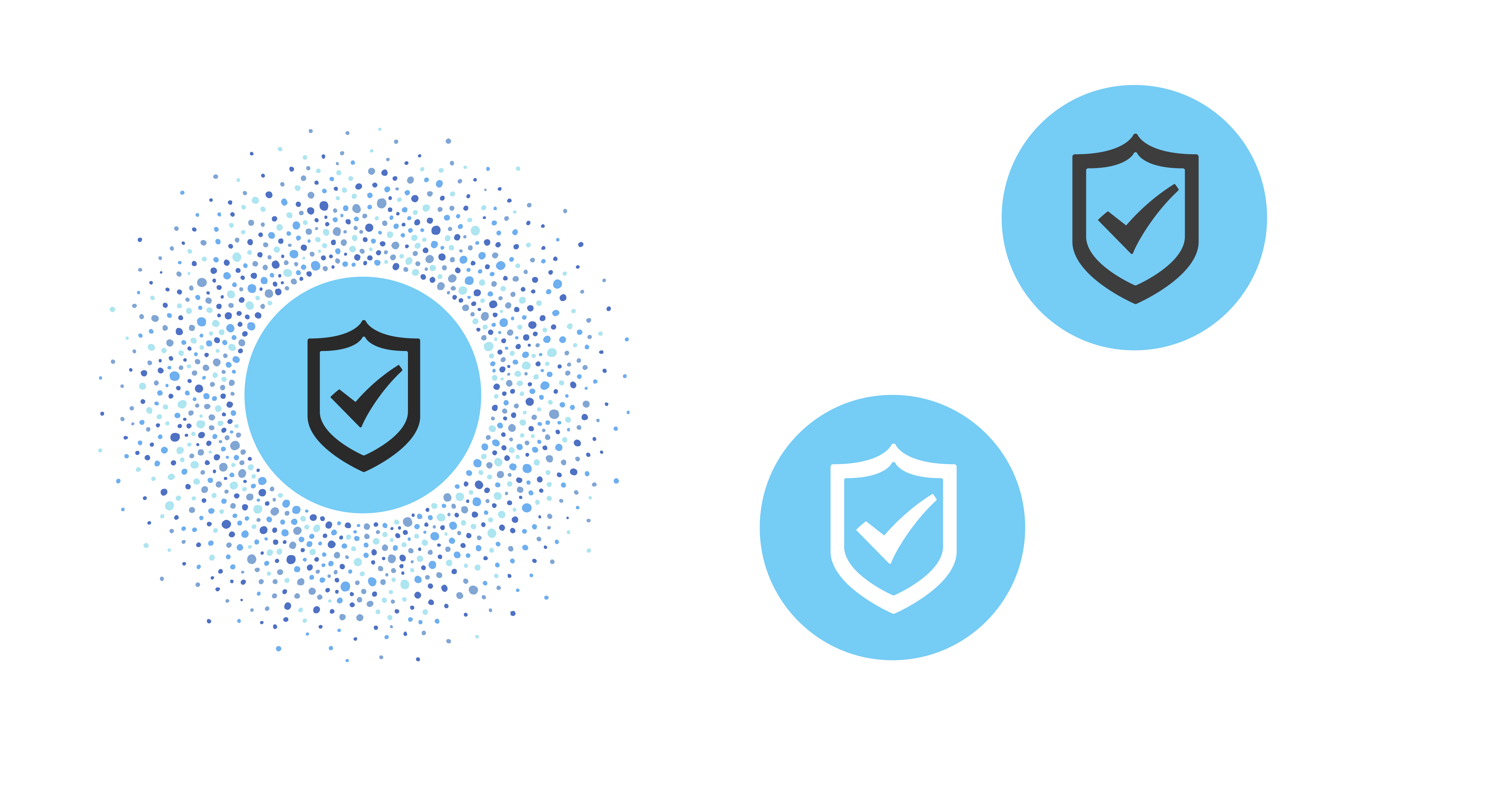 Alternative Pledge Template
Lorem ipsum dolor sit amet, consectetur adipiscing elit, sed do eiusmod tempor incididunt ut labore et dolore magna aliqua.
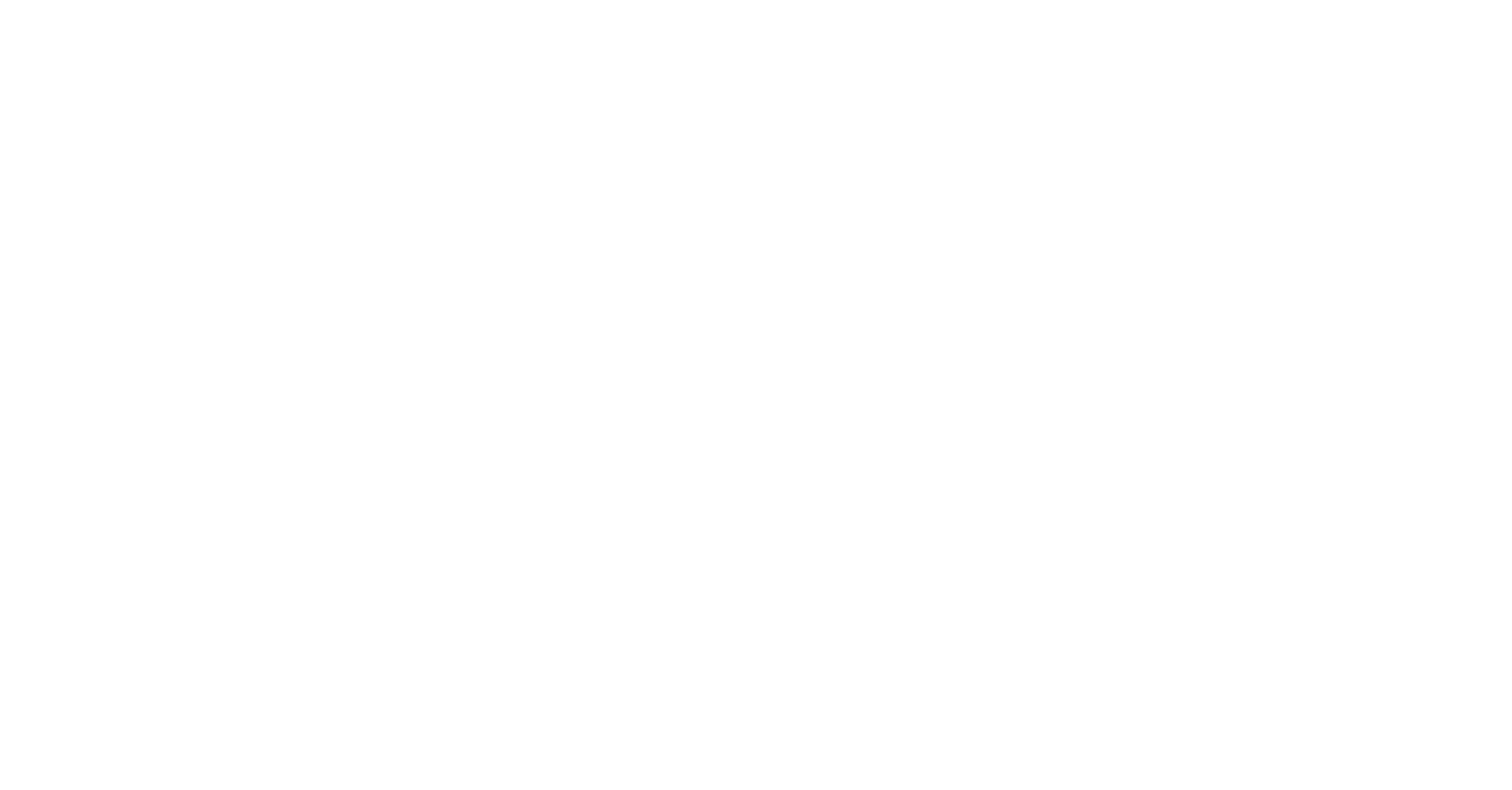 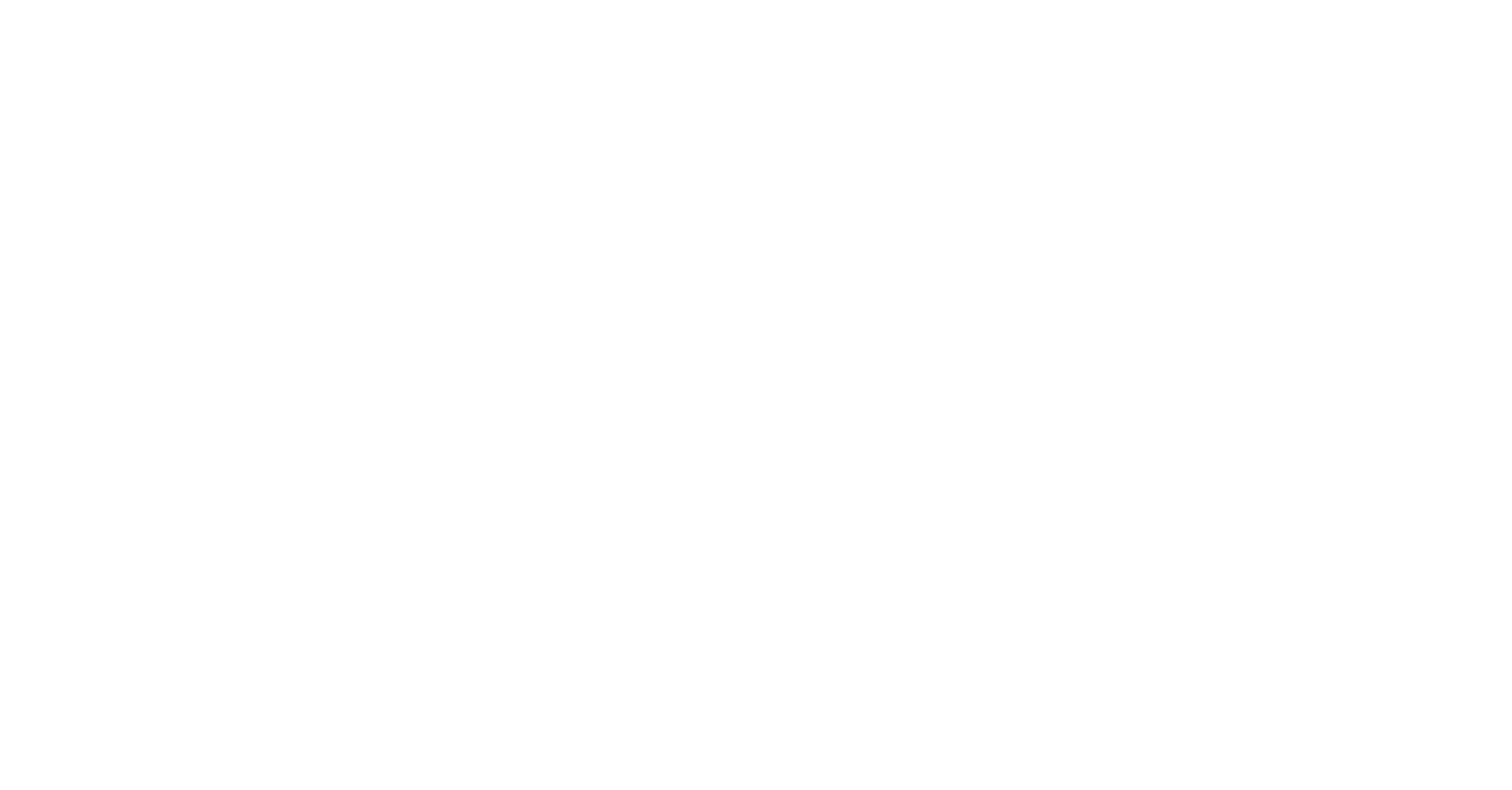